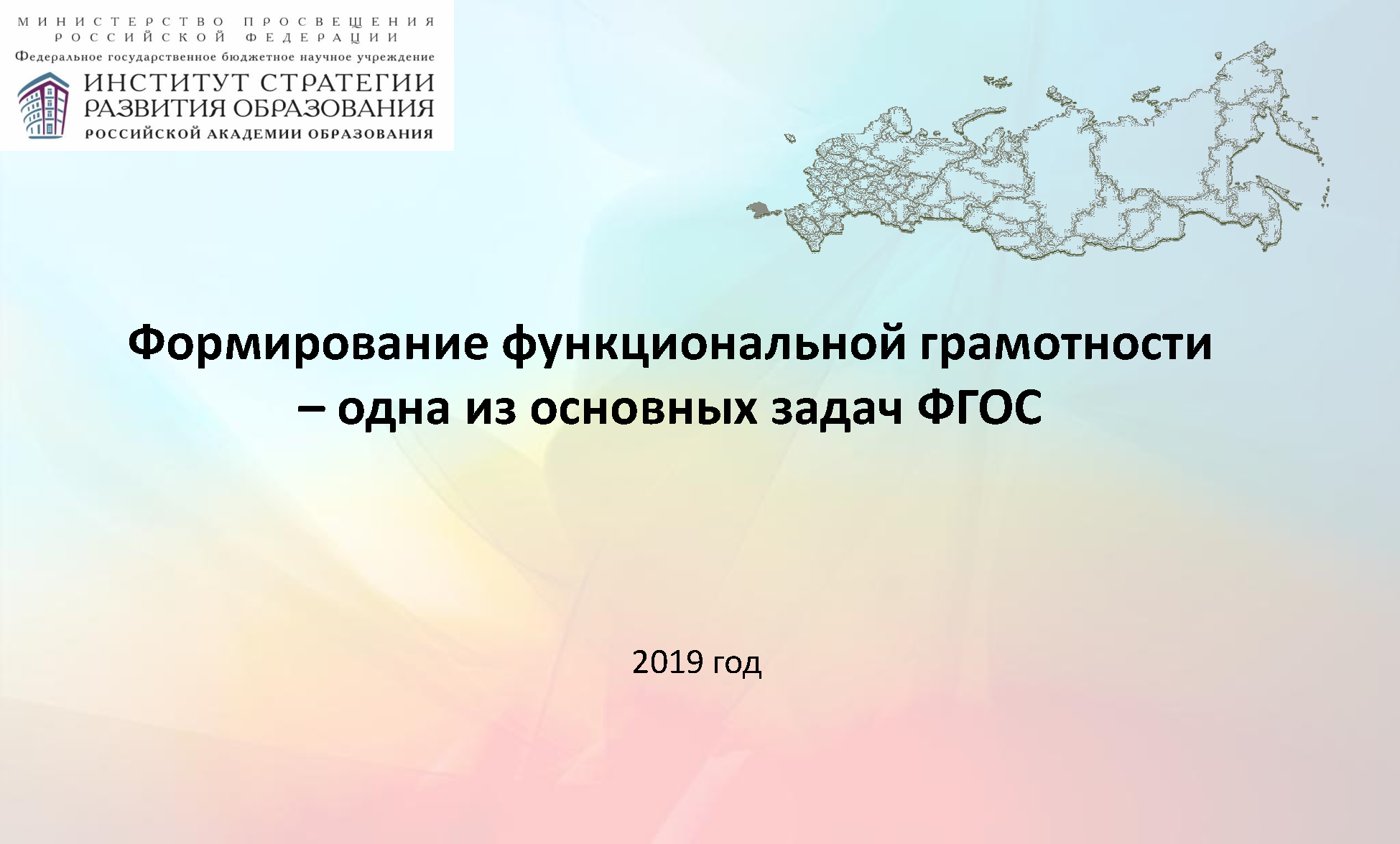 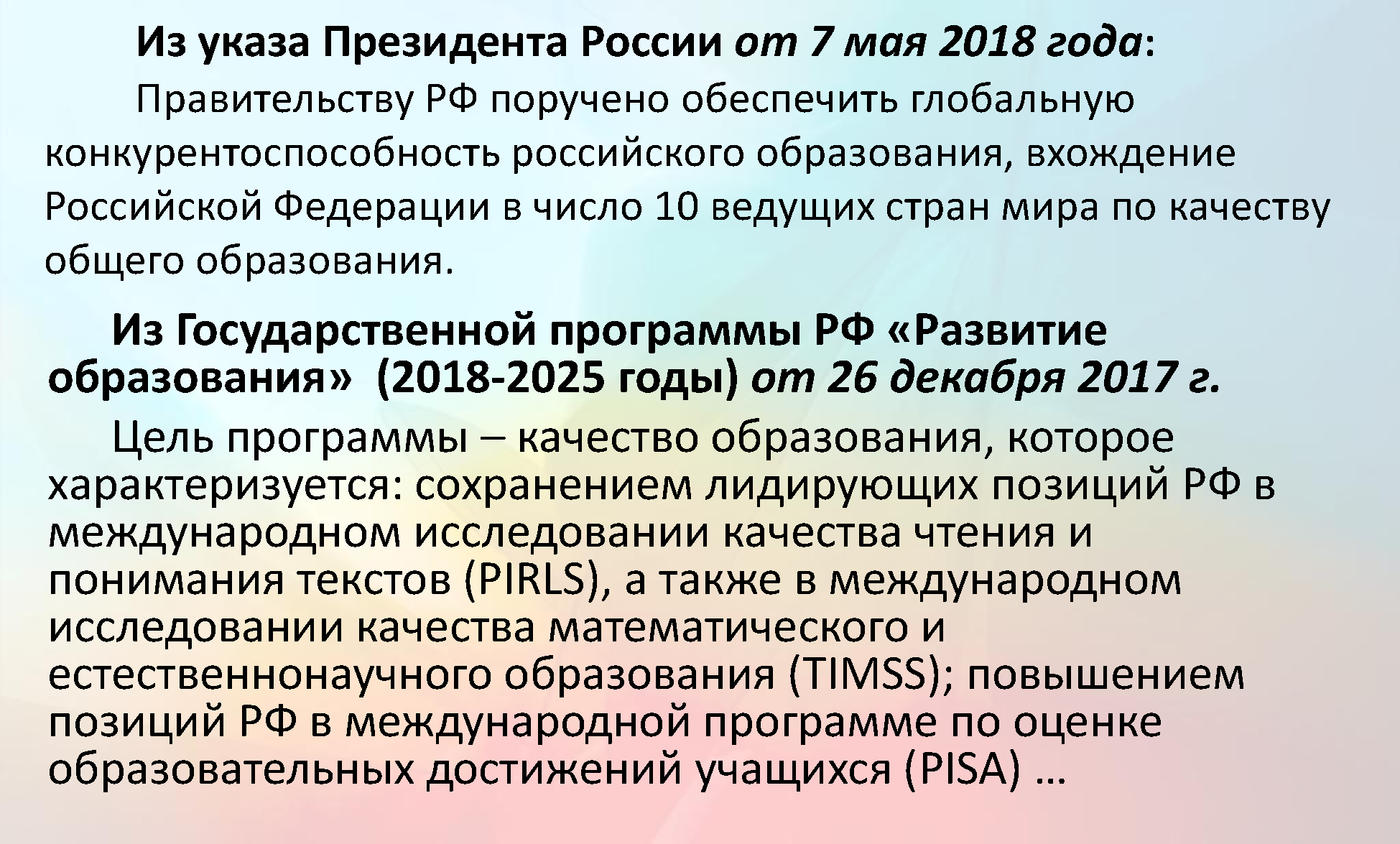 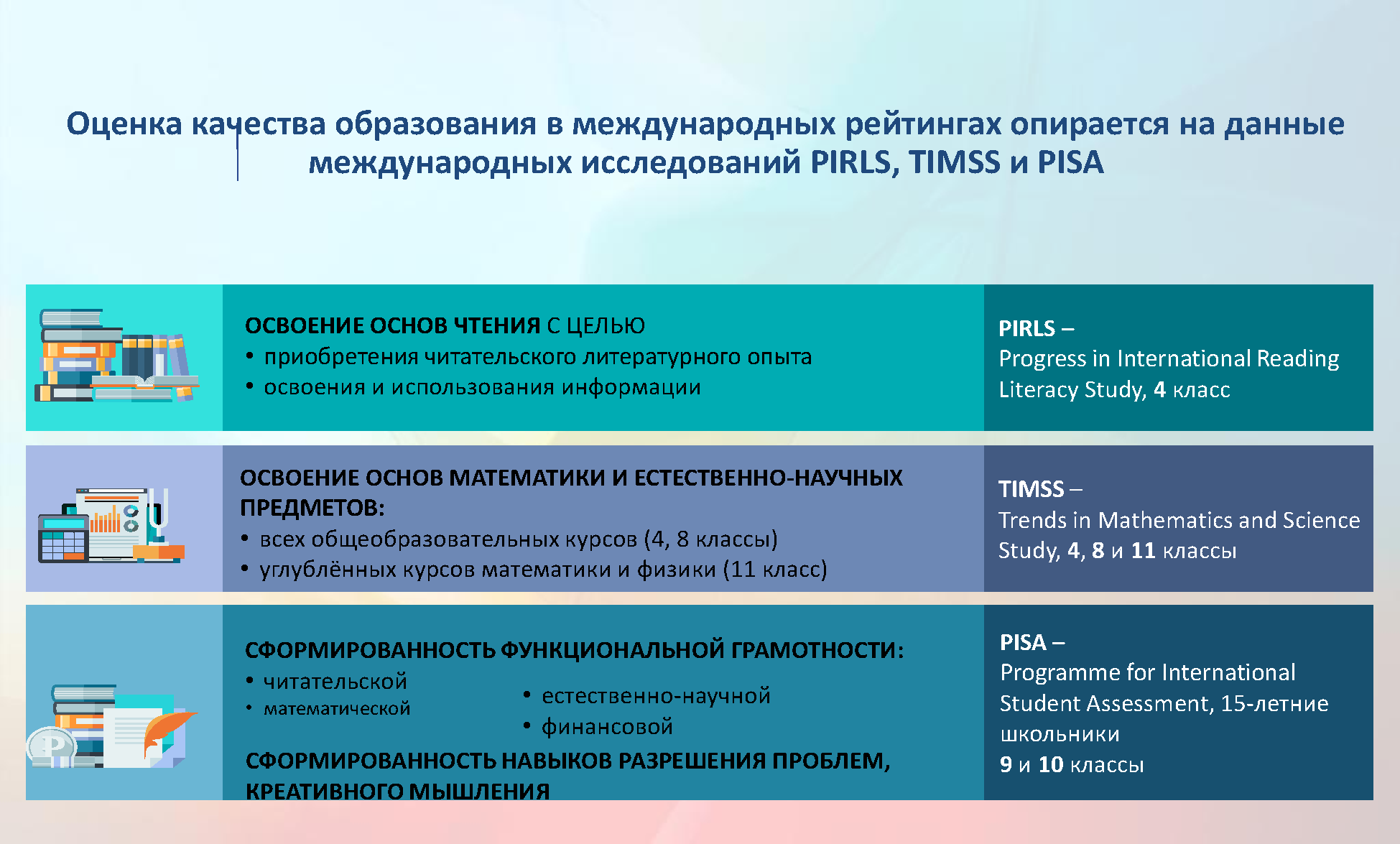 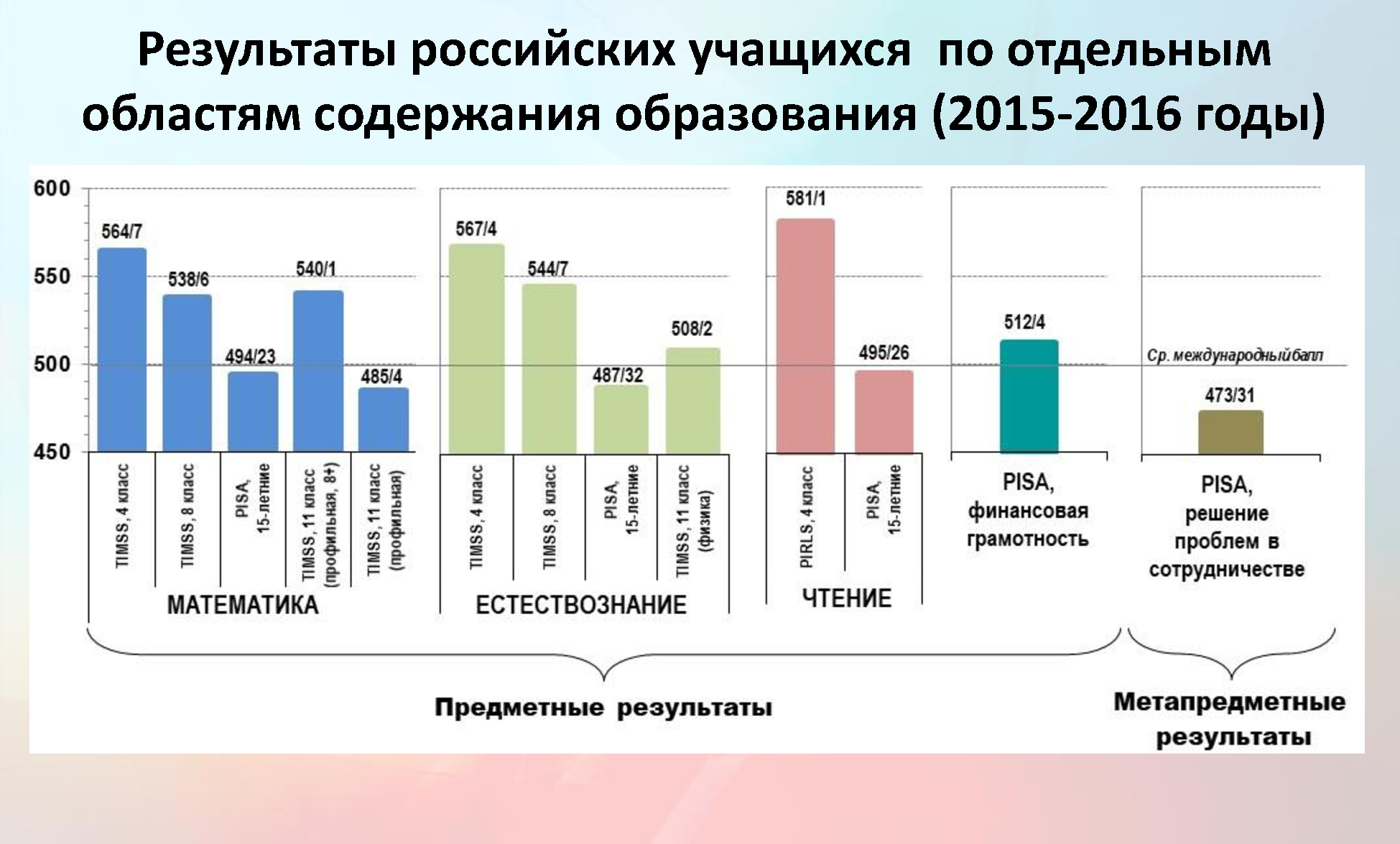 Какие основные проблемы 
в подготовке наших школьников выявляет международнОе исследованиЕ PISA PISA?
Дефицит таких умений, как
формулировать вопросы;
обосновывать, доказывать;
использовать простейшие приемы исследования; 
строить развернутые высказывания;
устанавливать надежность информации;
сотрудничать.
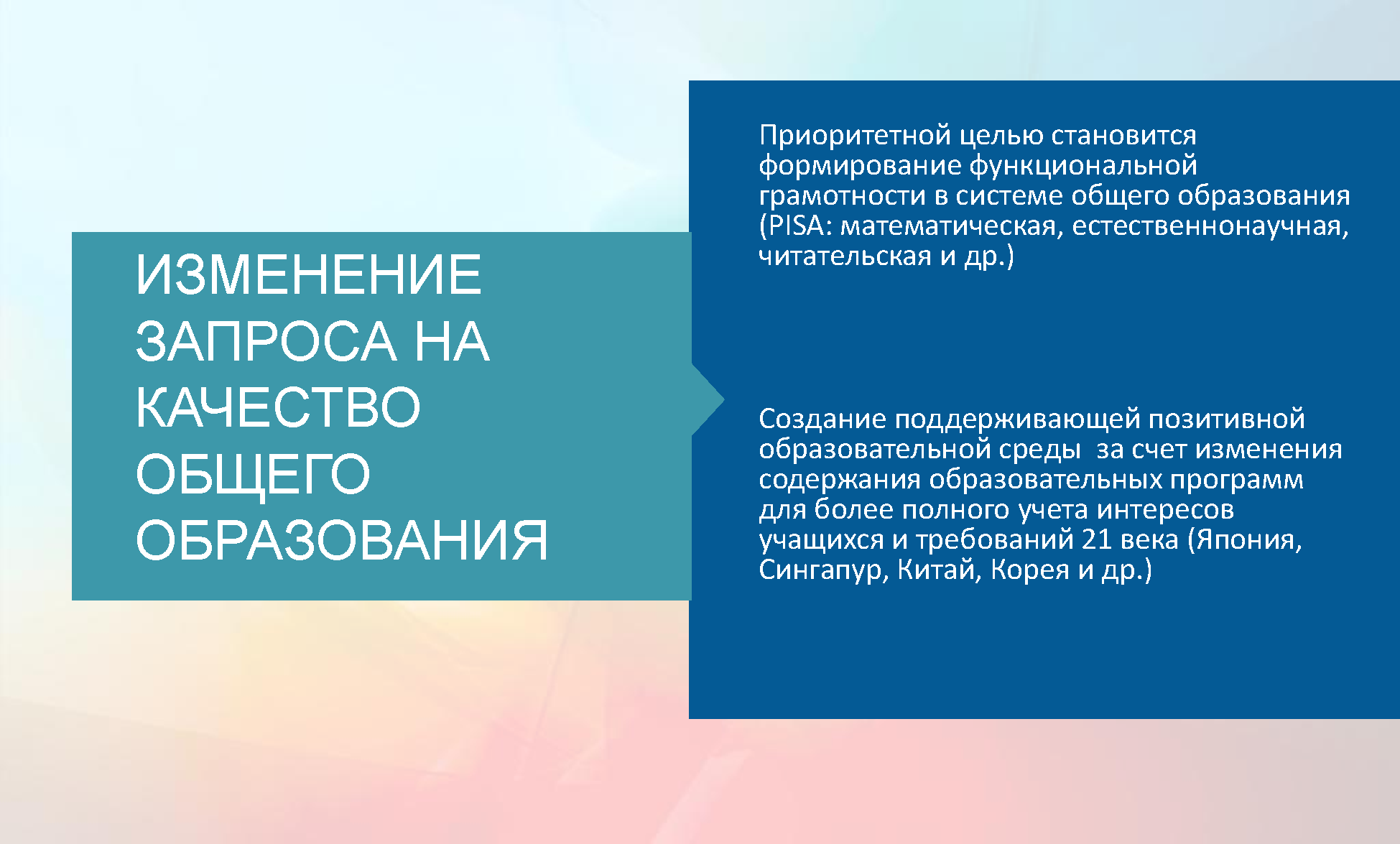 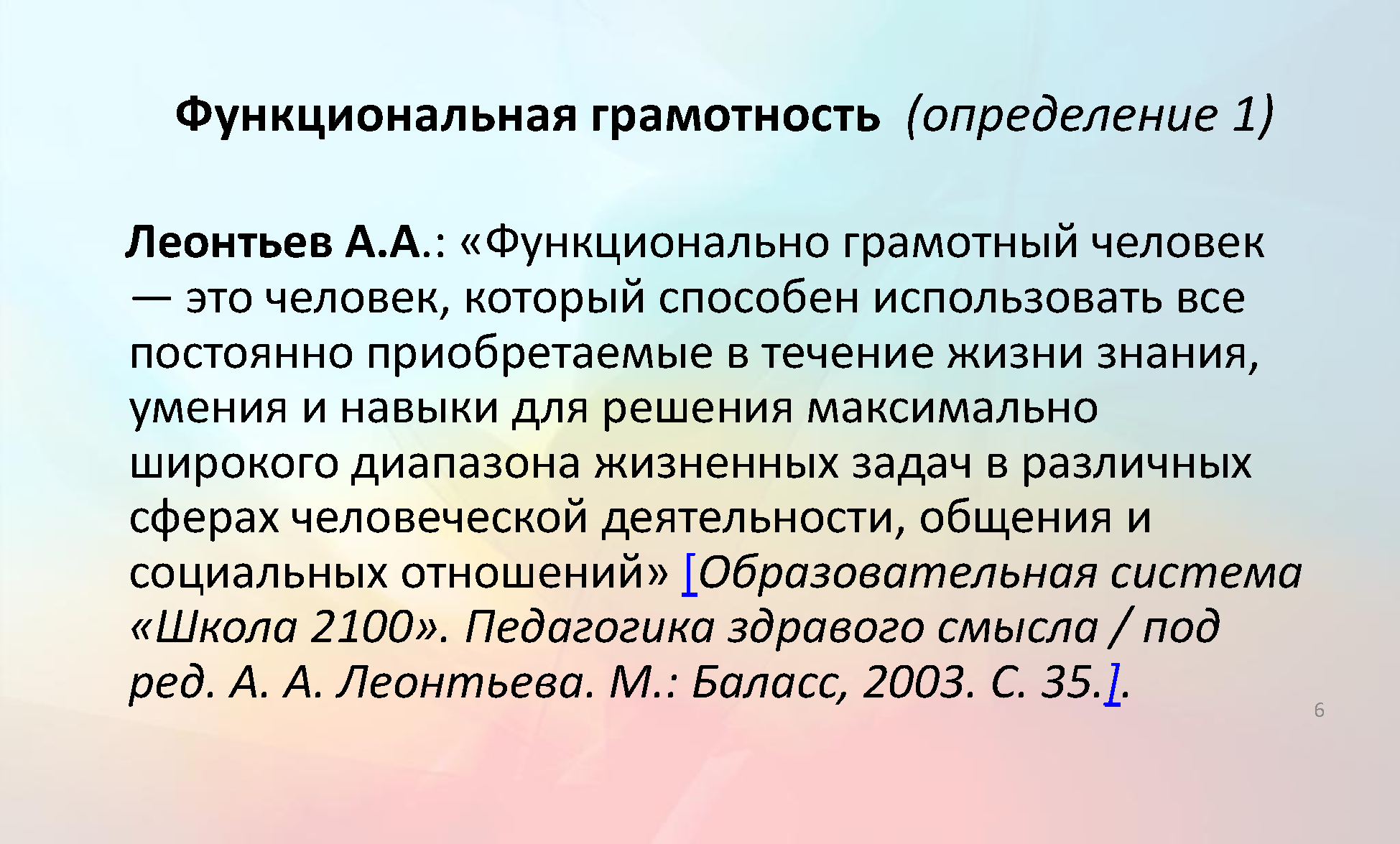 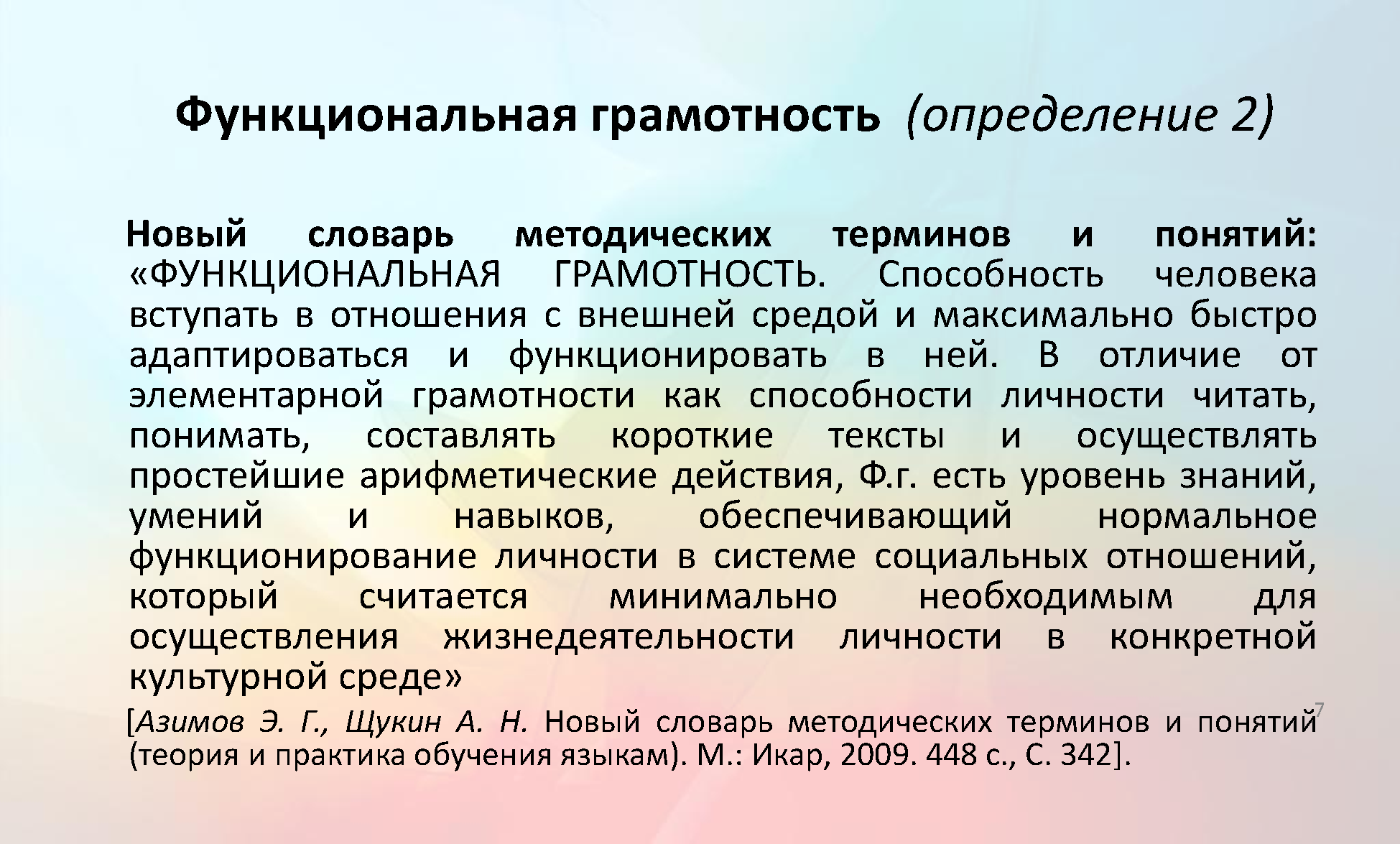 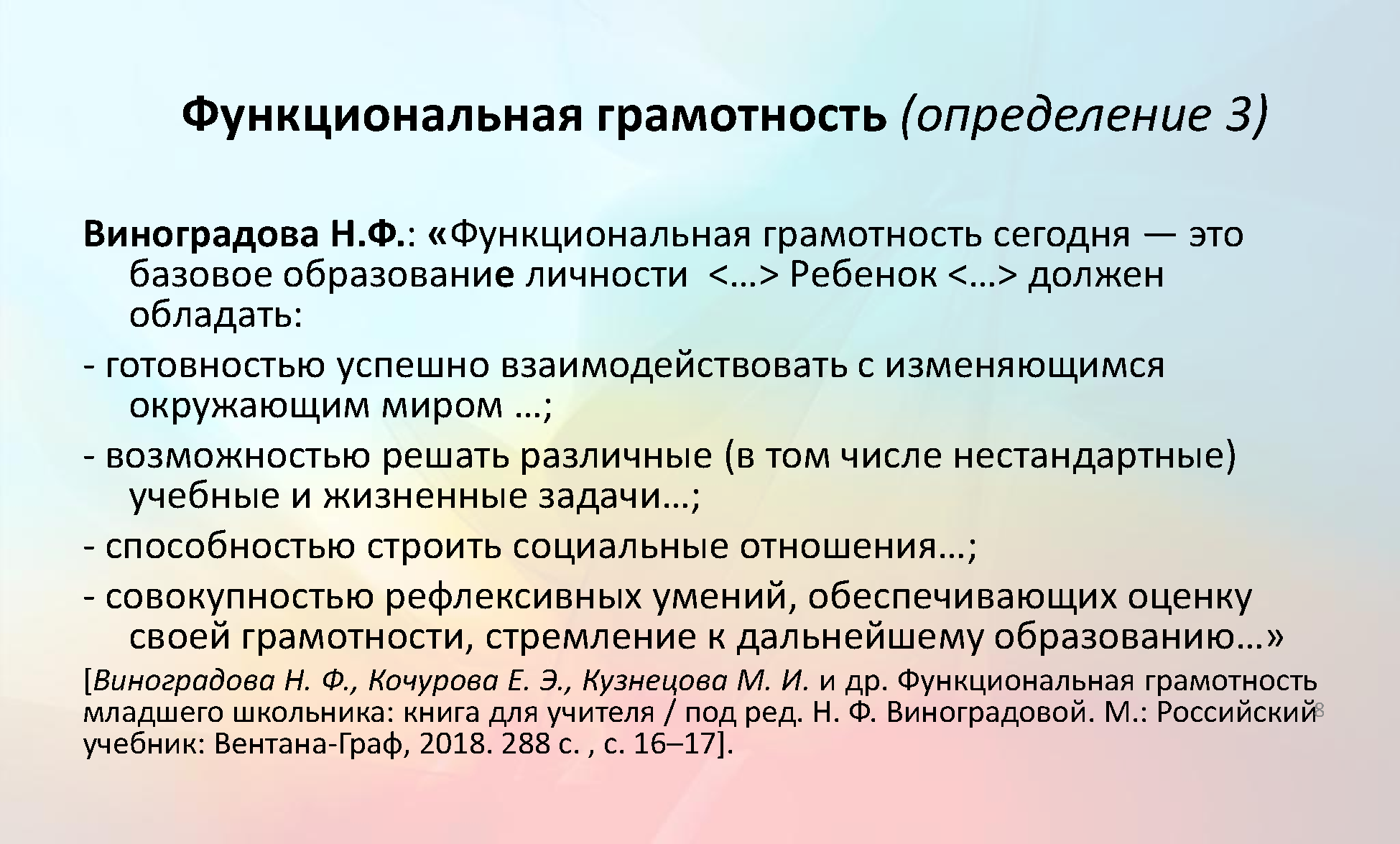 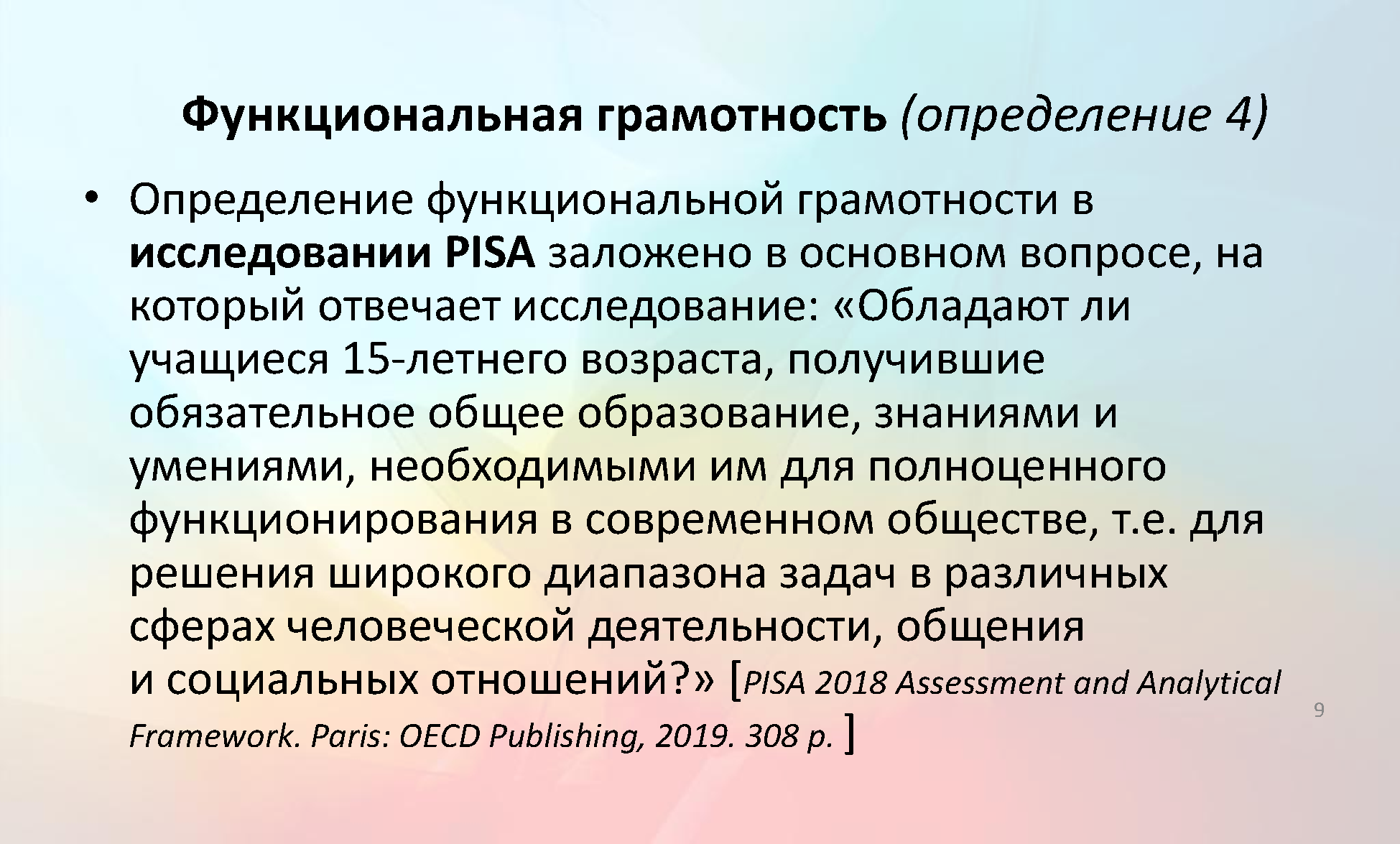 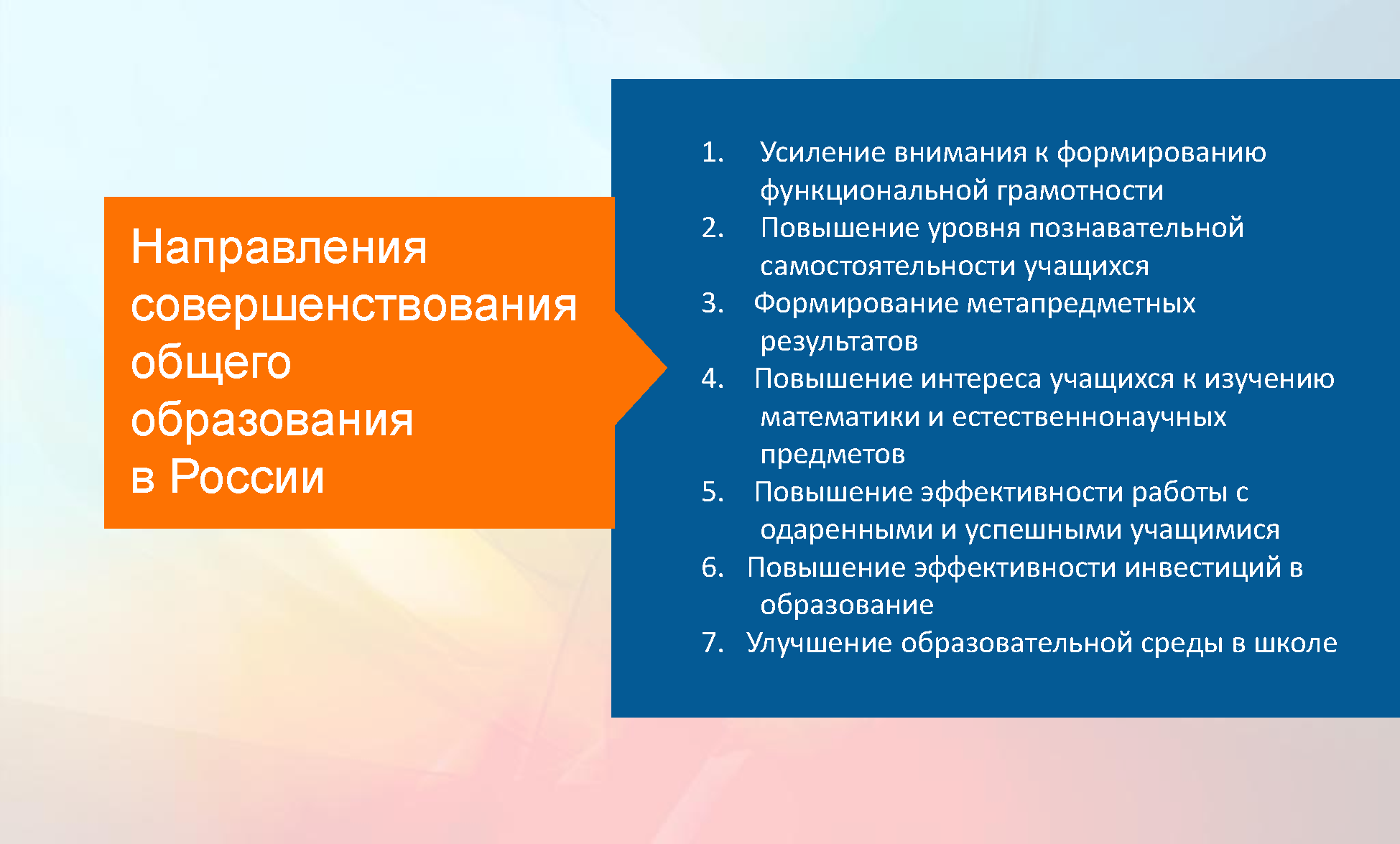 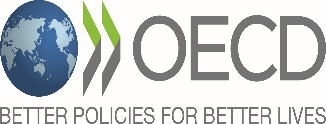 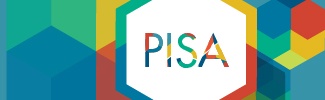 Чему должны научиться детиOECD 2030
Способность мобилизовать 
знания, умения, отношения и ценности, а также проявлять  рефлексивный подход к процессу обучения, обеспечивающая возможность взаимодействовать  и действовать в мире
Слайд из презентации Г.С. Ковалевой
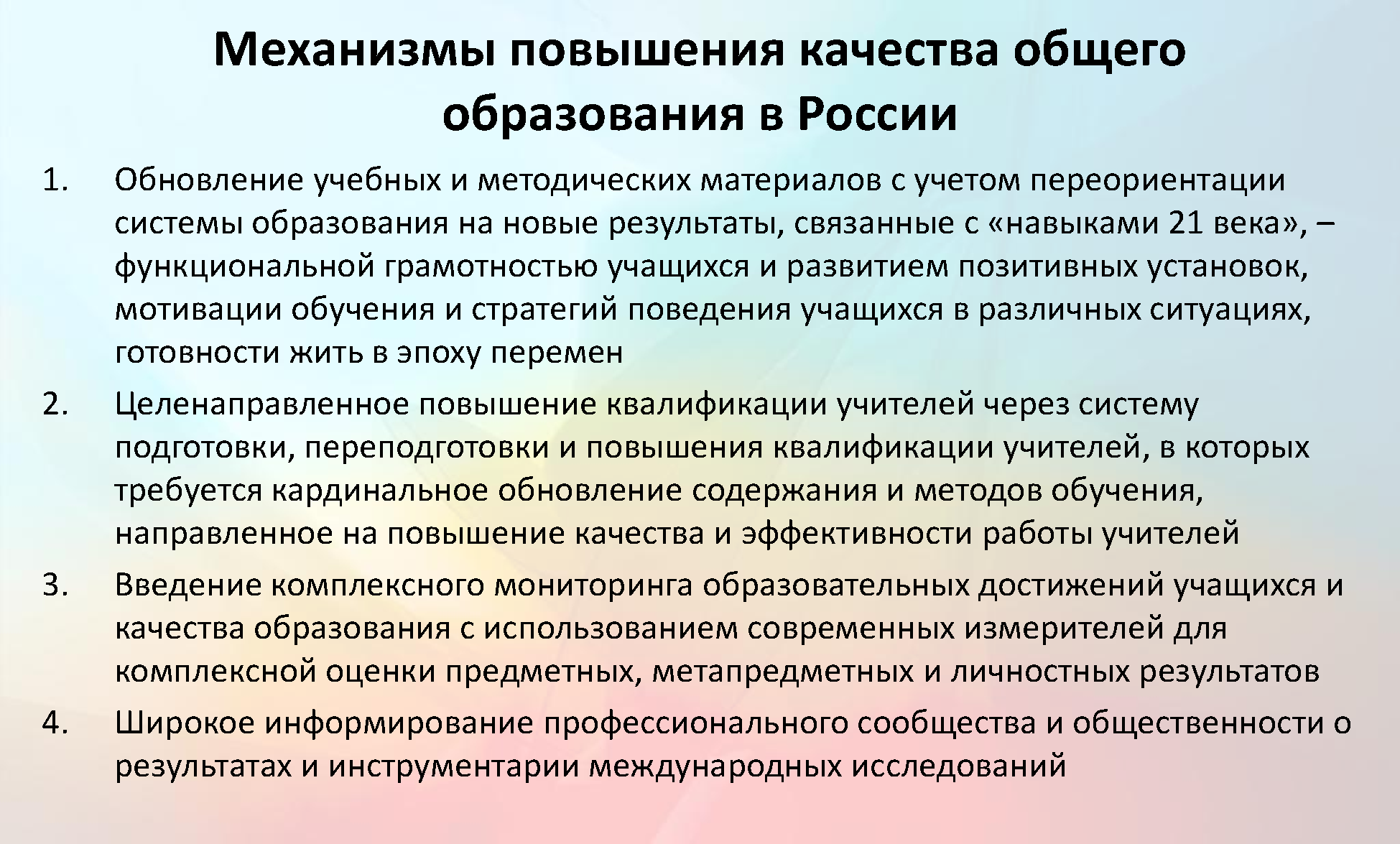 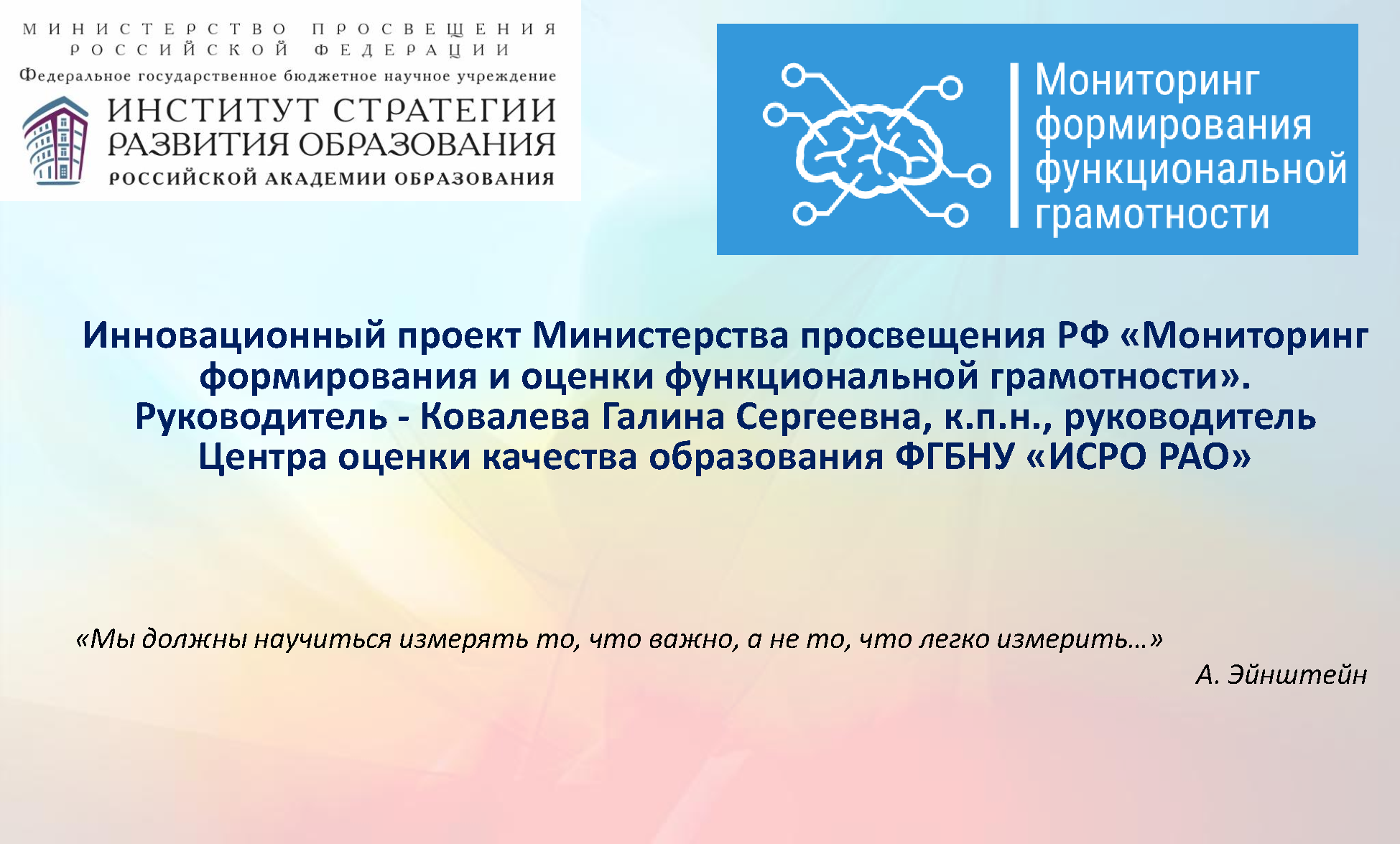 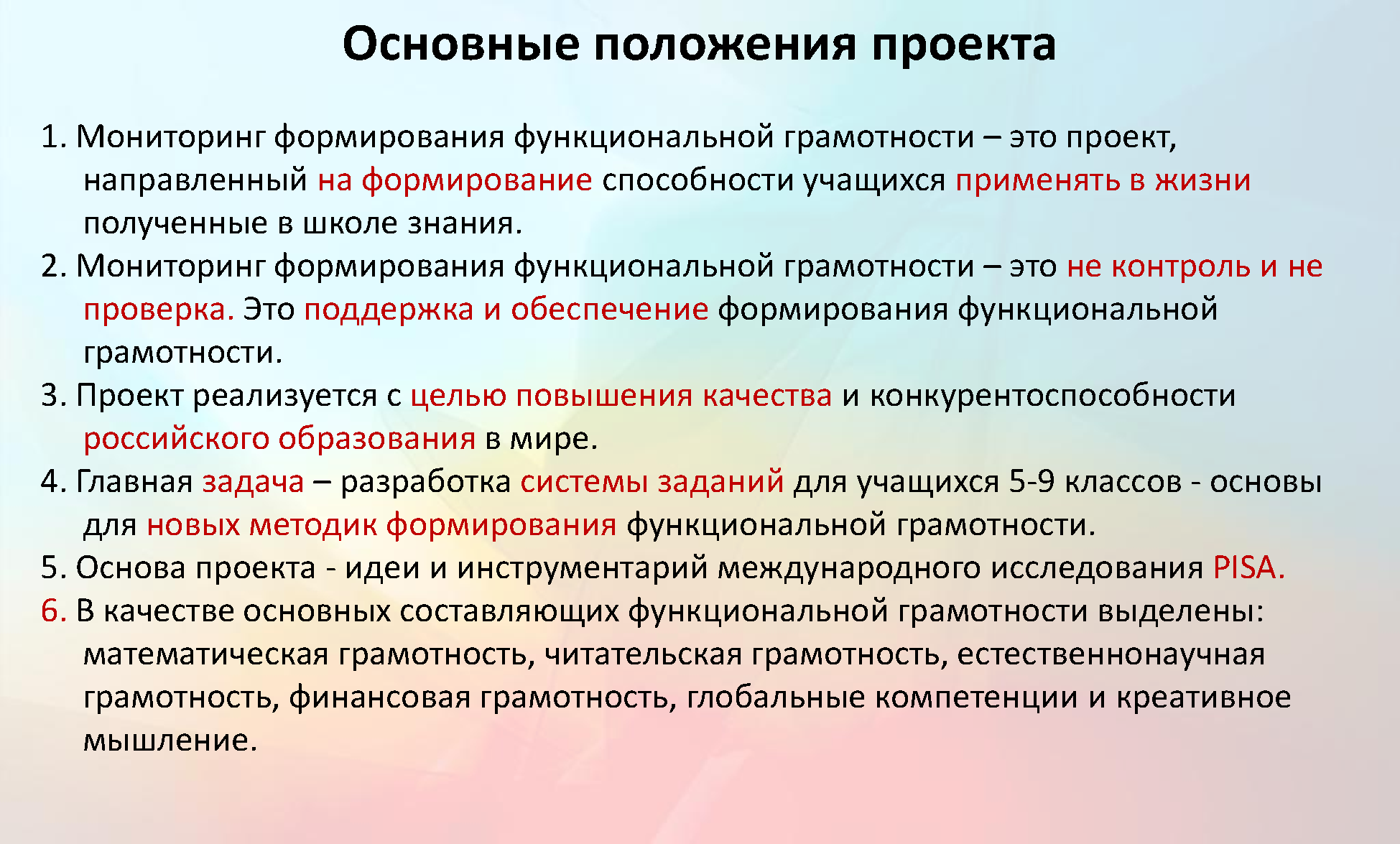 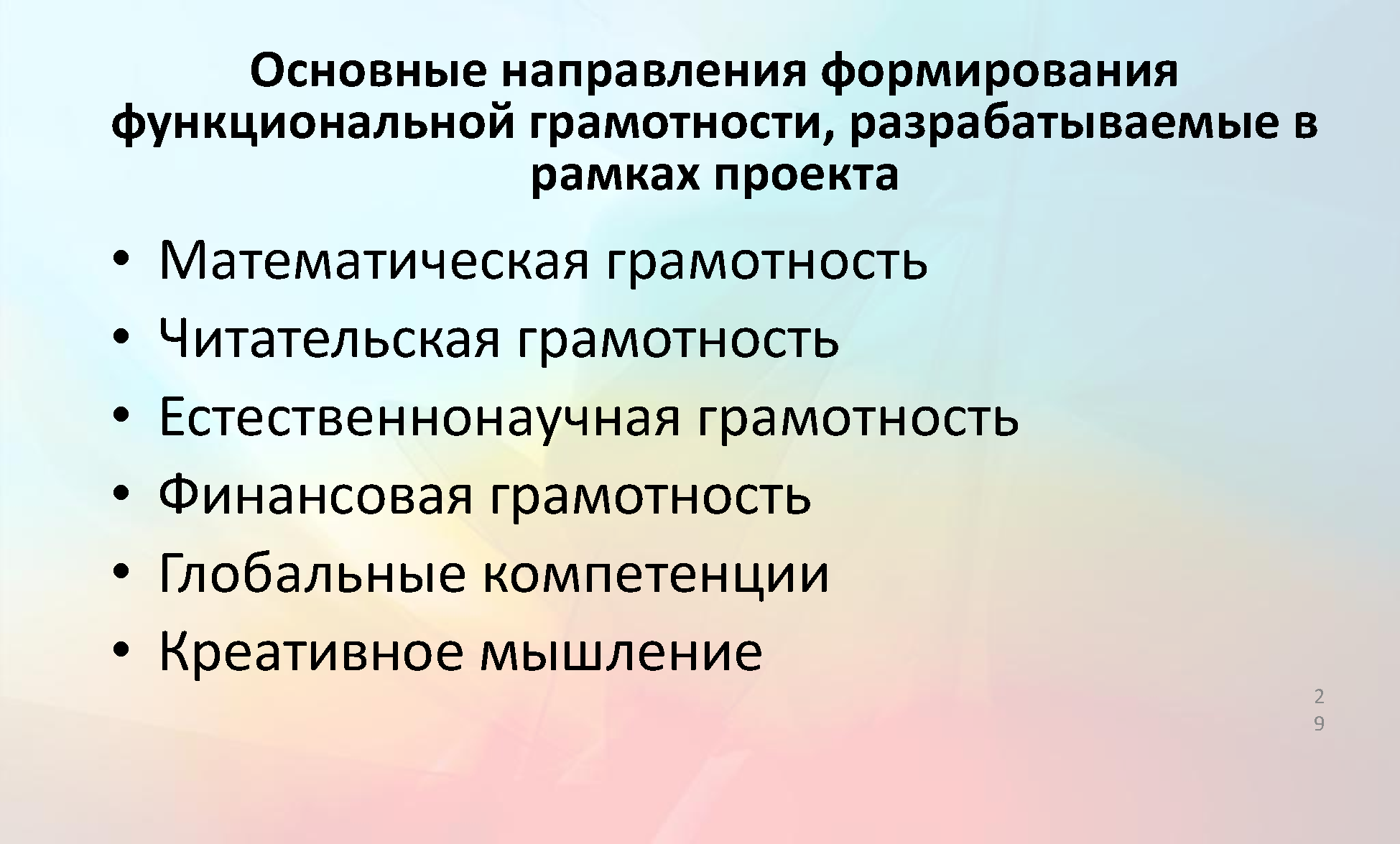 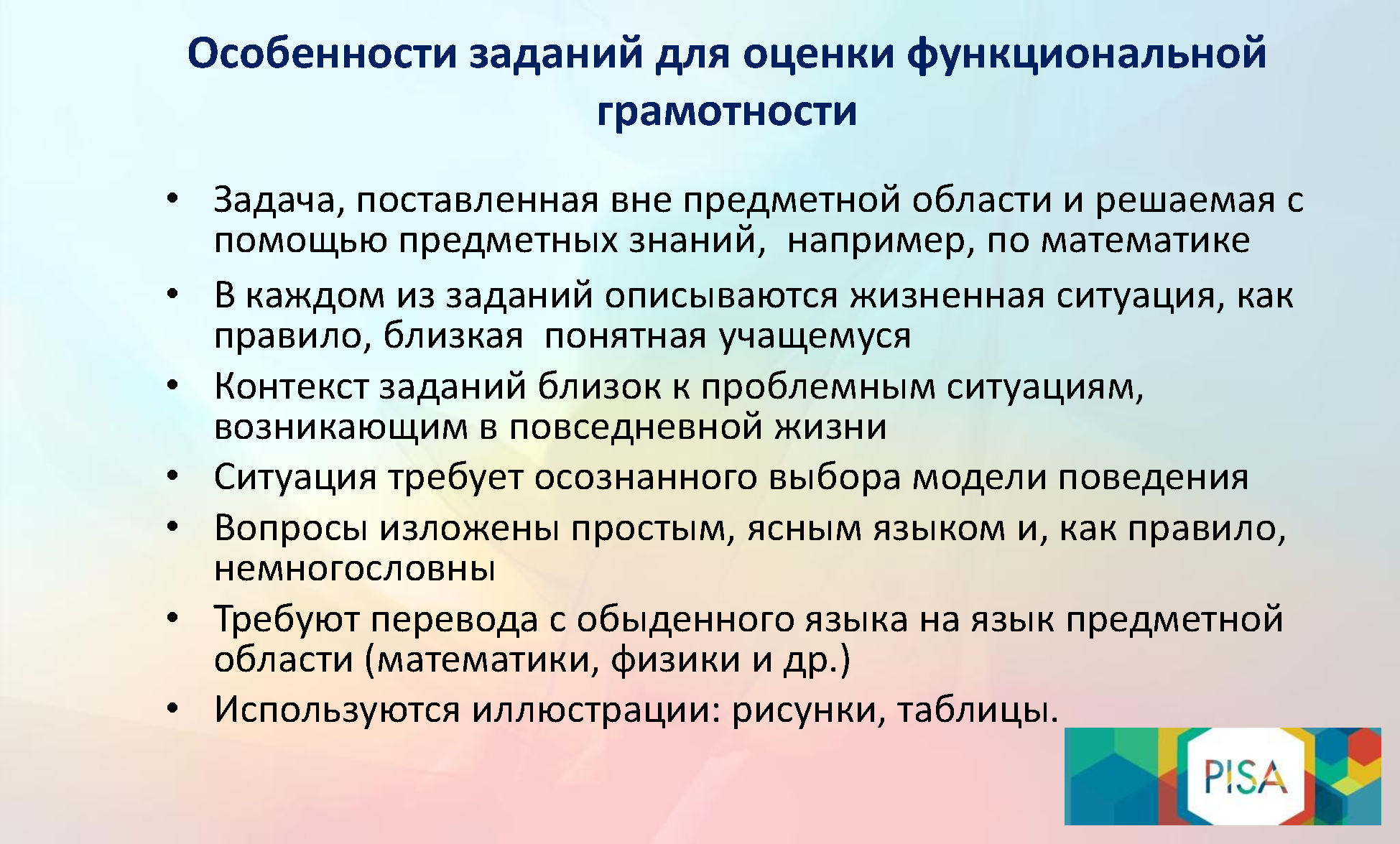 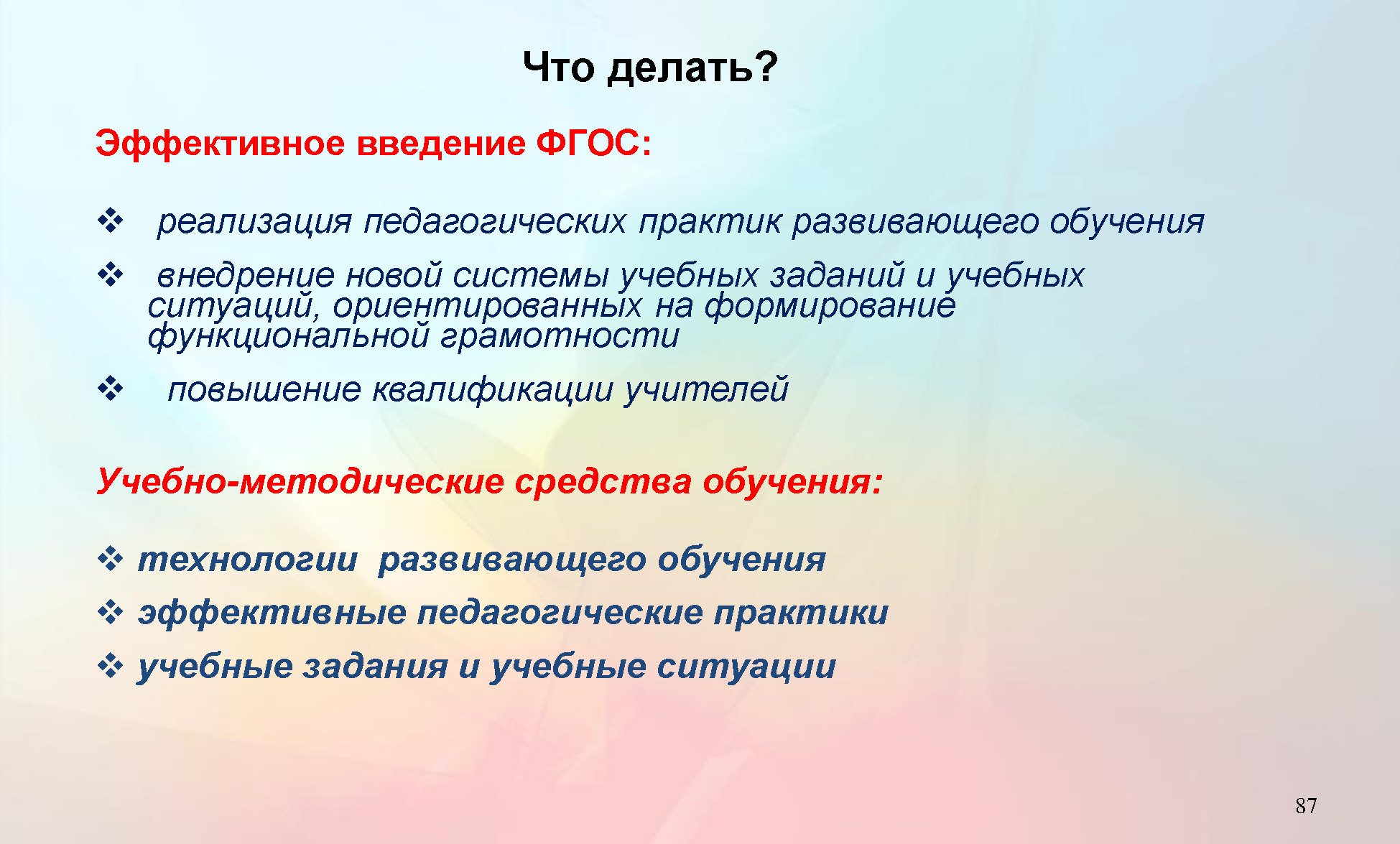 Виноградова Н.Ф., Кочурова Е.Э., Кузнецова М.И. и др. «Функциональная грамотность младшего школьника. Дидактическое сопровождение» Издательство «Вентана-Граф». 2018 год
19
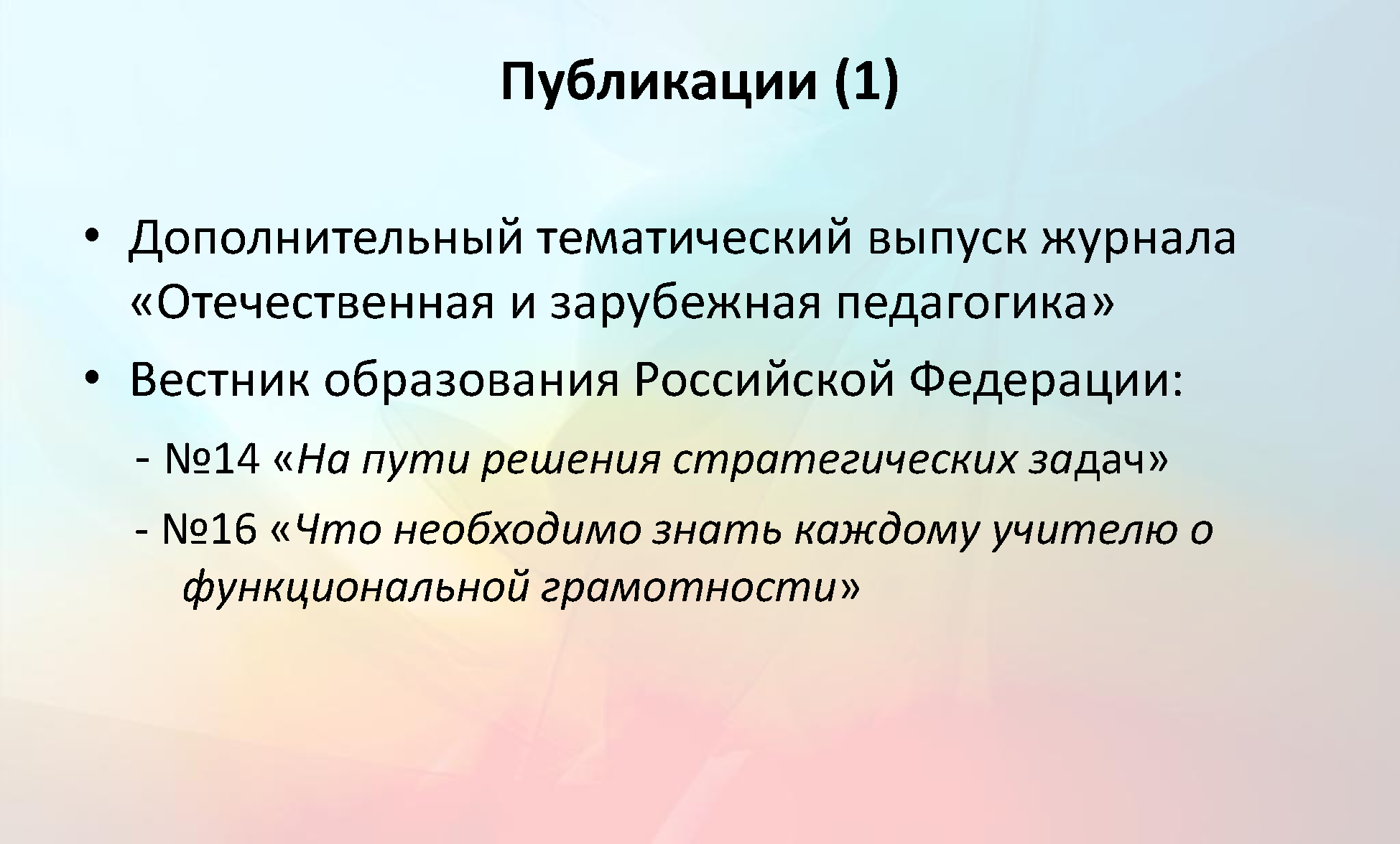 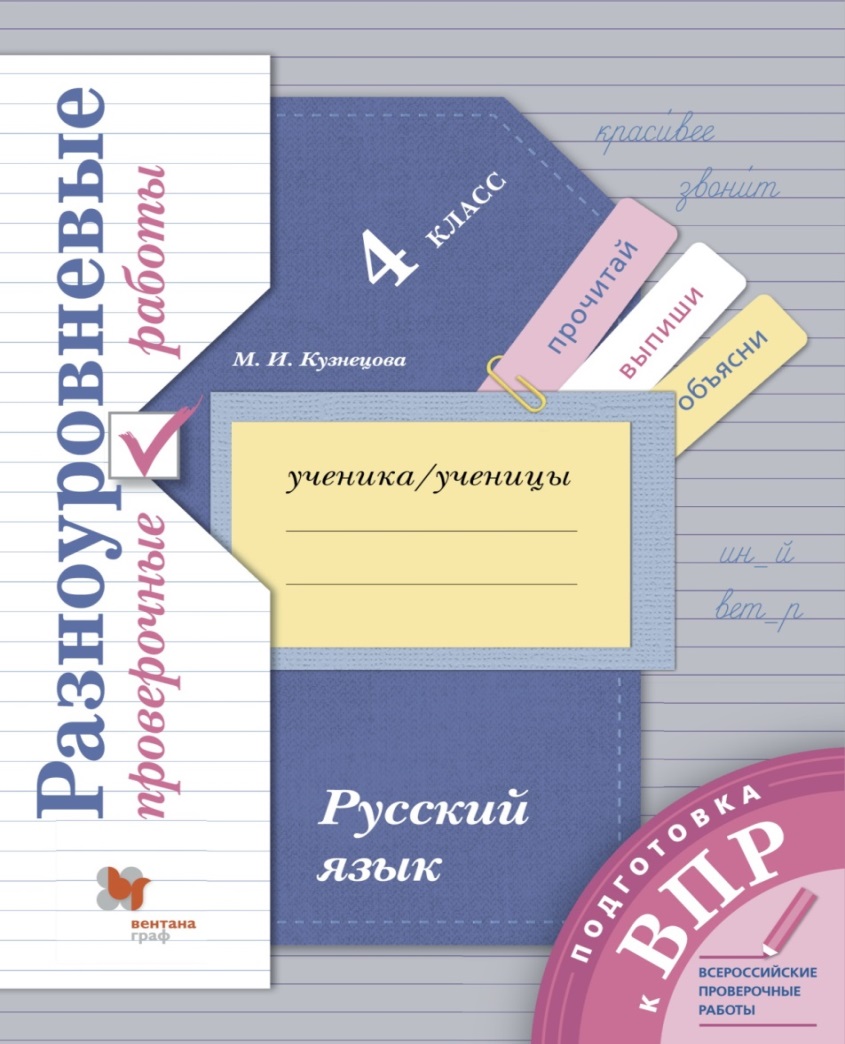 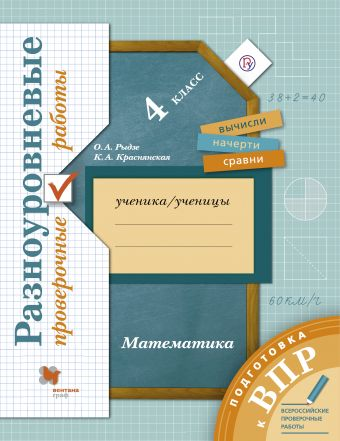 Тетради «Русский язык: Разноуровневые проверочные работы: 4 класс» и «Математика: Разноуровневые проверочные работы: 4 класс» уделено значительное внимание работе с текстом.
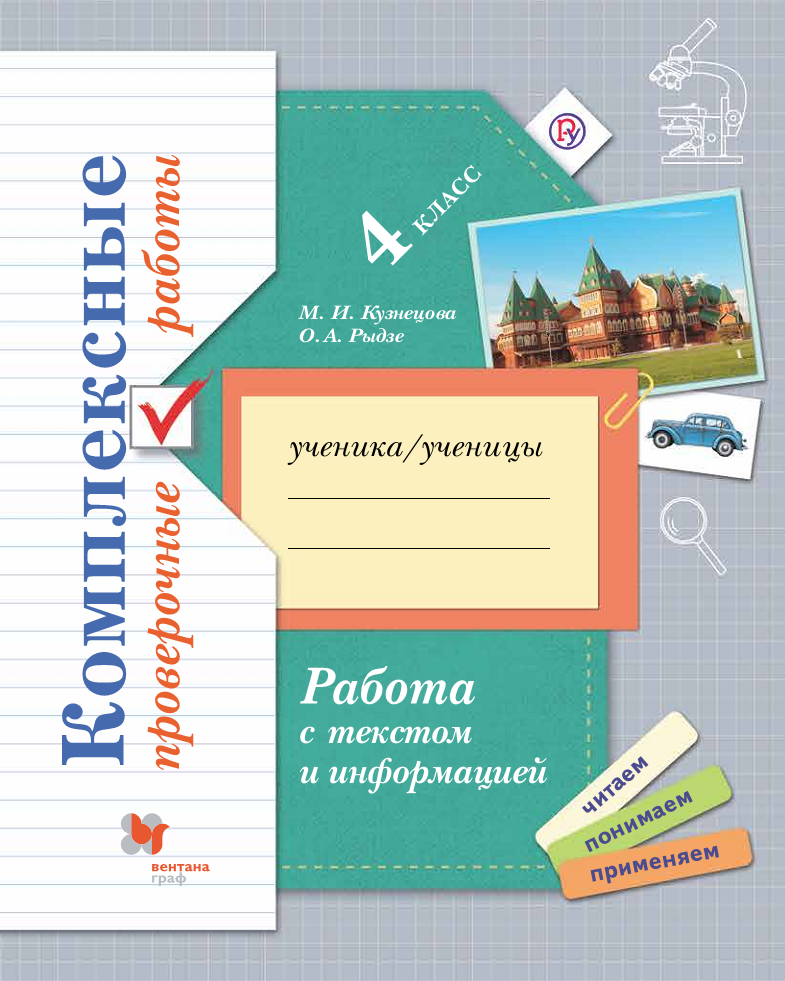 Комплексные проверочные работы, подготовленные в издательстве Российский учебник. Авторы: Кузнецова М.И., Рыдзе О.А.
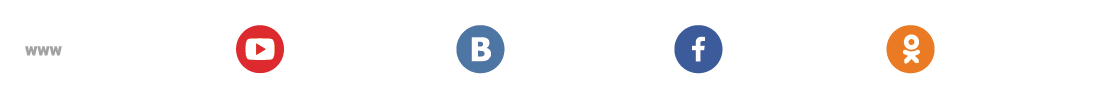 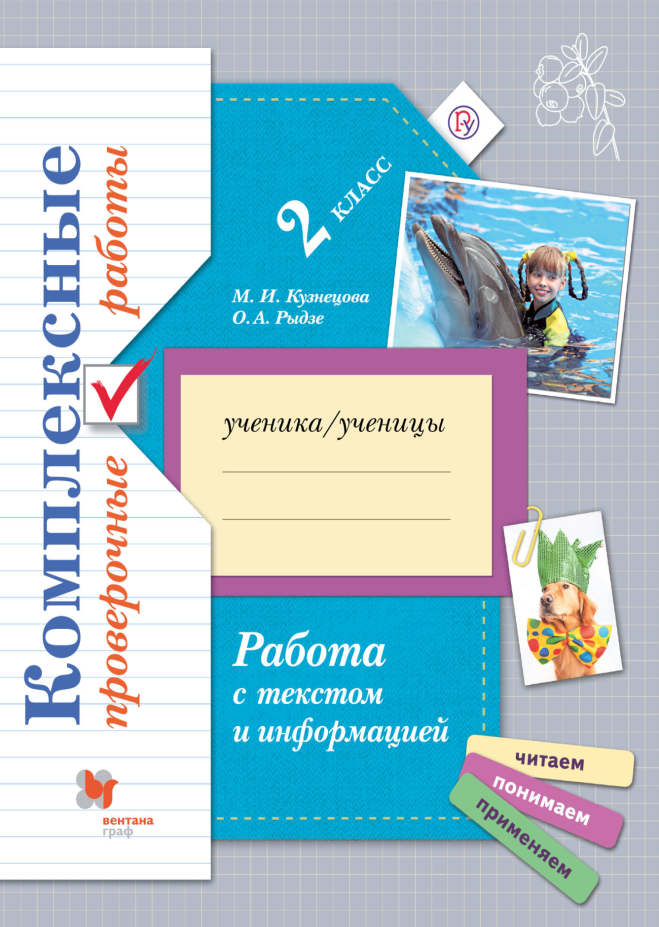 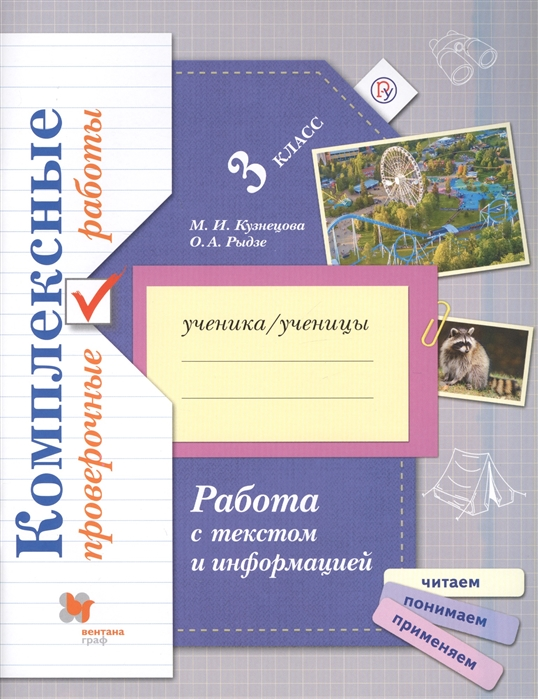 Подходы к оцениванию метапредметных результатов, связанных со смысловым чтением и работой с информацией;
    Комплексные проверочные работы для 2, 3 и 4 классов.
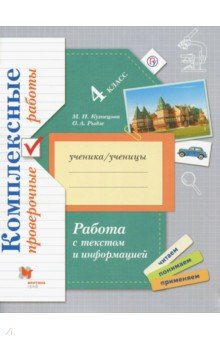 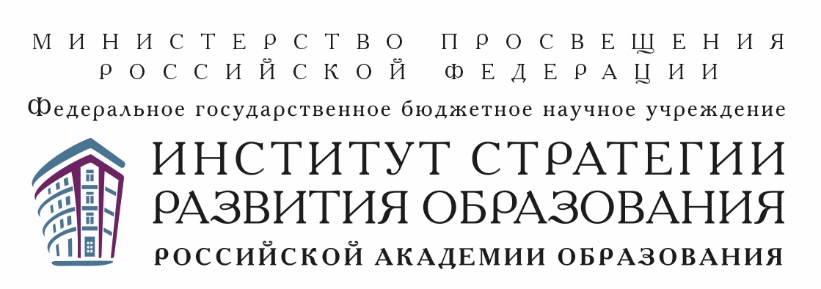 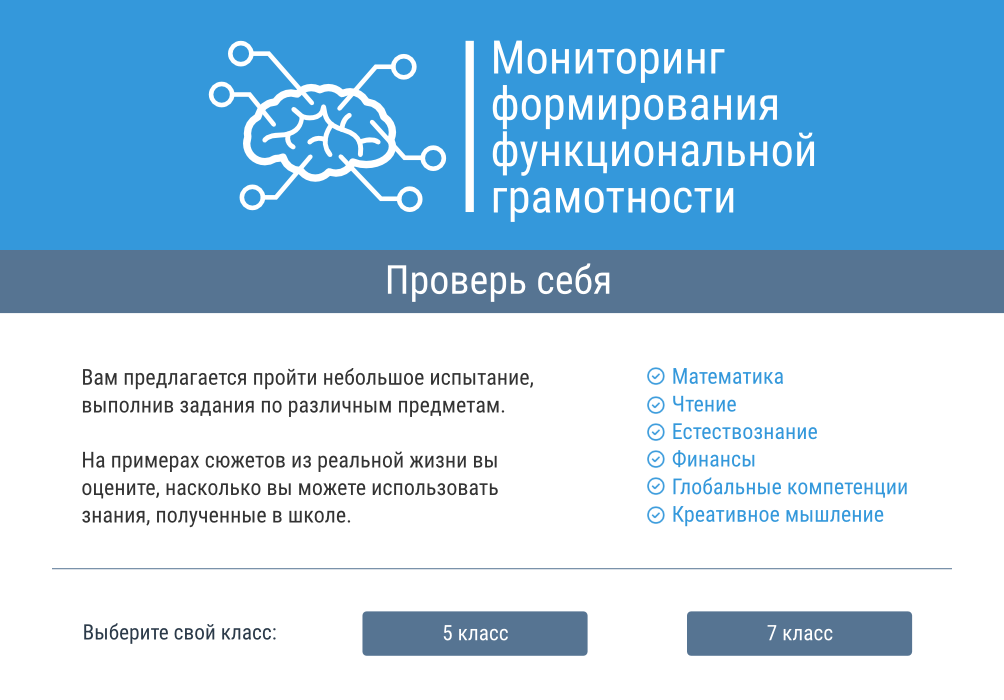 Инновационный проект Министерства просвещения РФ «Мониторинг формирования и оценки функциональной грамотности». 
Руководитель - Ковалева Галина Сергеевна, к.п.н., руководитель Центра оценки качества образования ФГБНУ «ИСРО РАО»
http://www.centeroko.ru


«Мы должны научиться измерять то, что важно, а не то, что легко измерить…» 
А. Эйнштейн
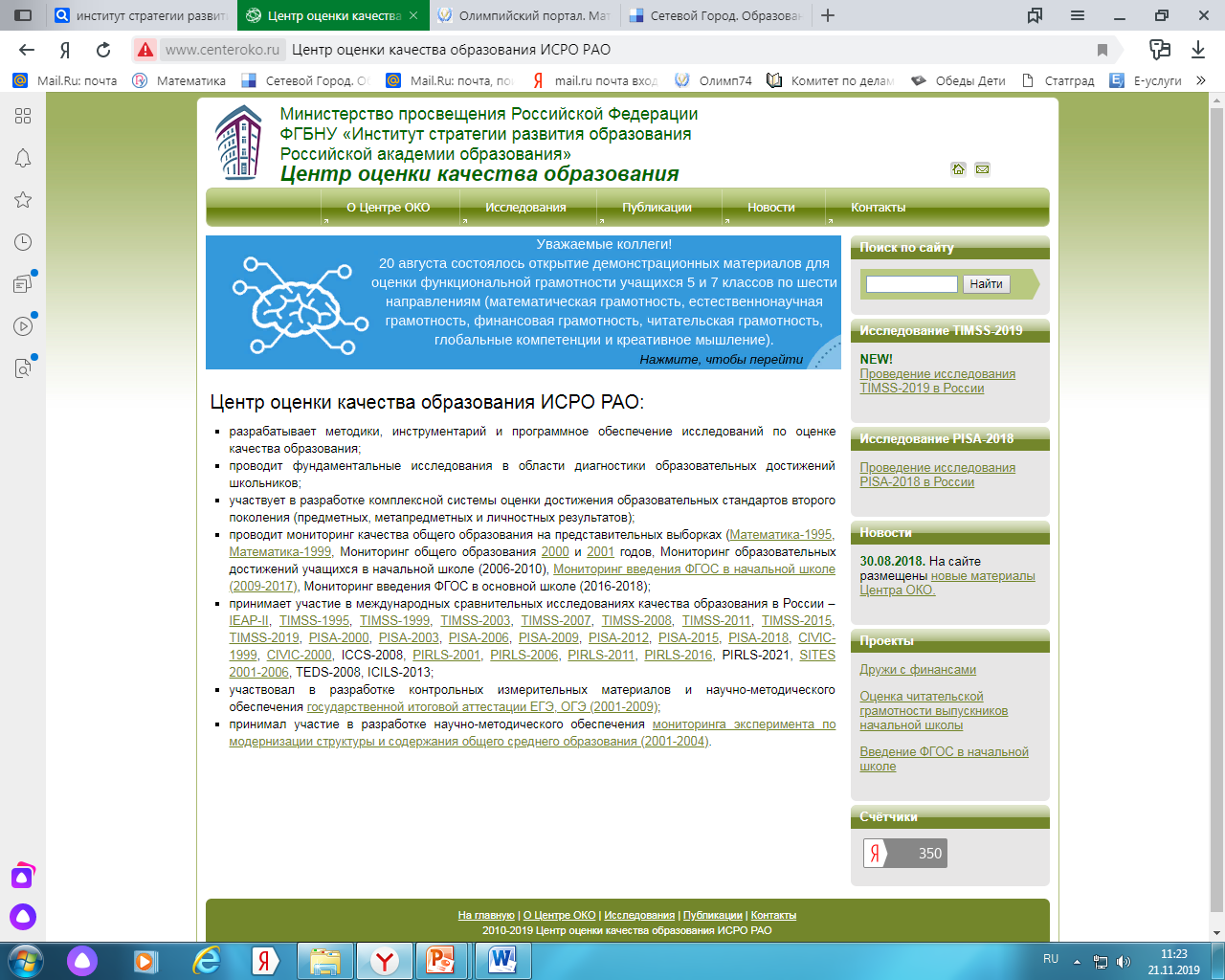 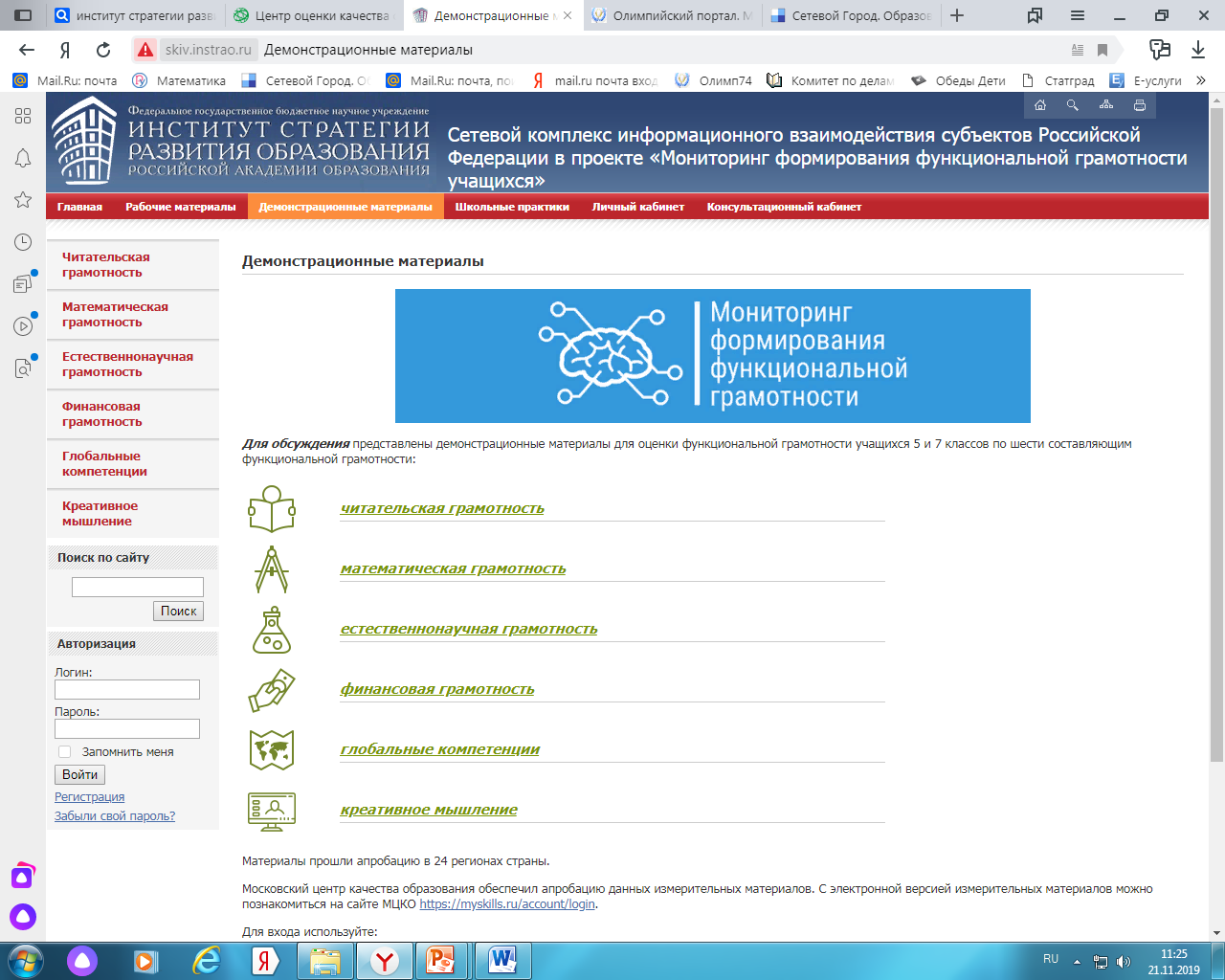 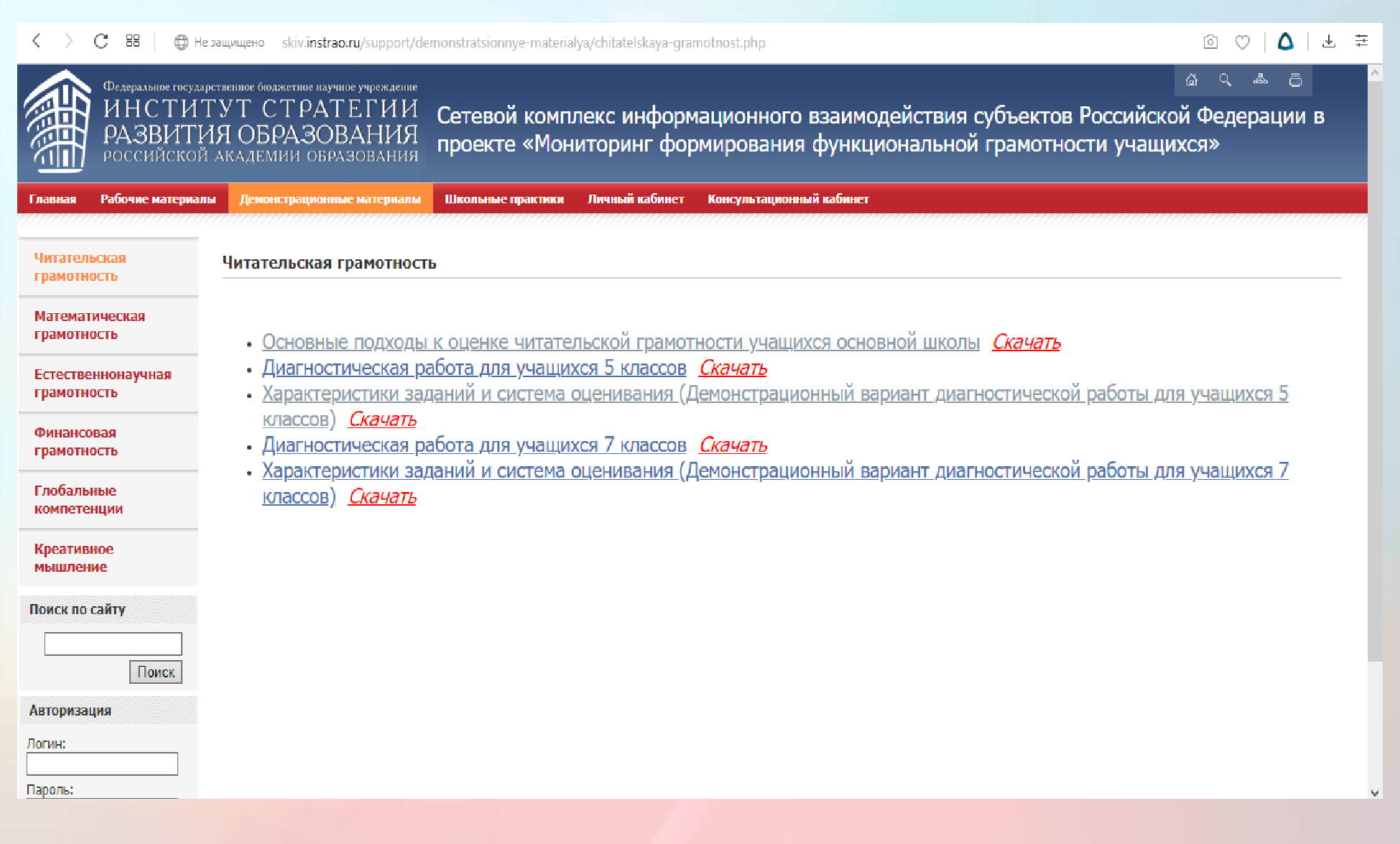 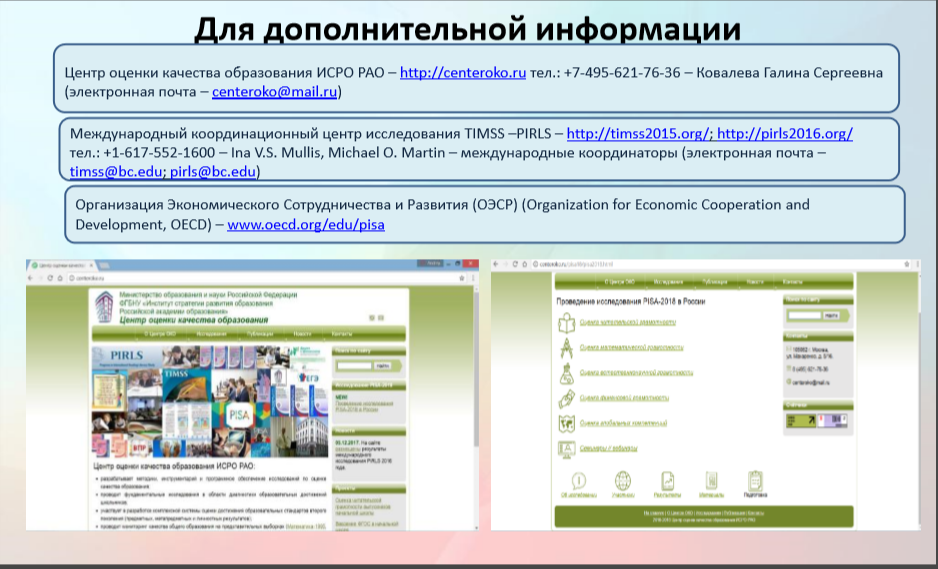